«Особливості реалізації змісту інтегрованого курсу «Я досліджую світ»   в  3  класі.
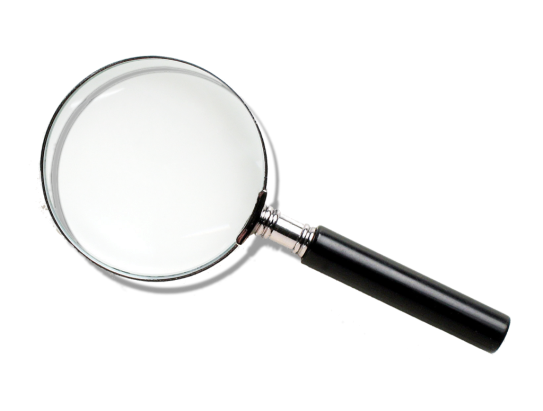 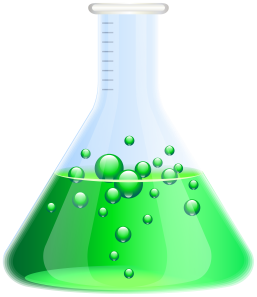 "Я чую і забуваю. 
Я бачу і запам'ятовую. 
Я роблю і розумію. "- 
 Конфуцій
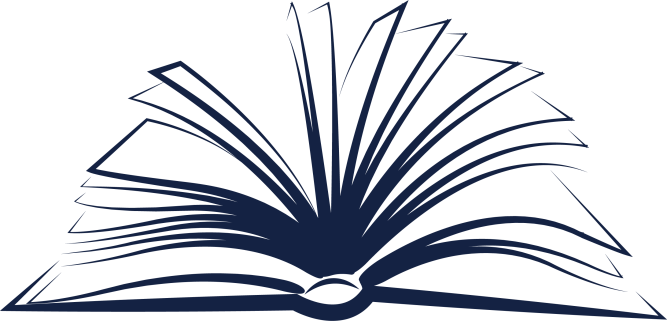 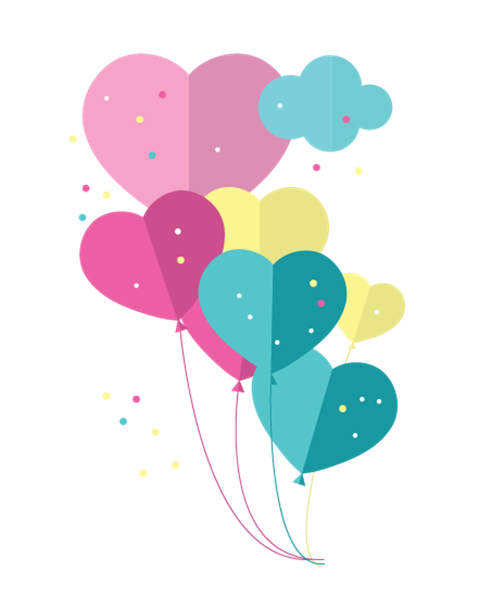 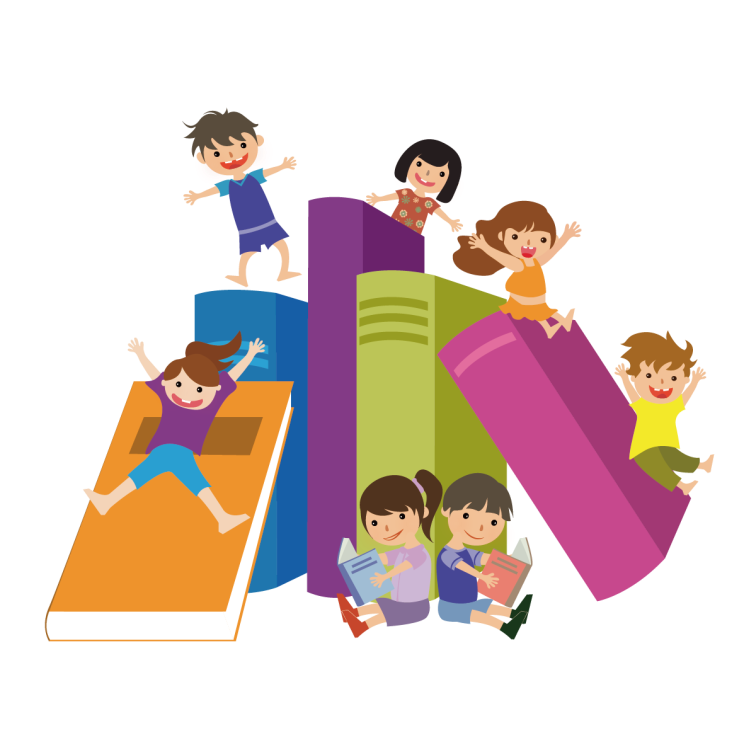 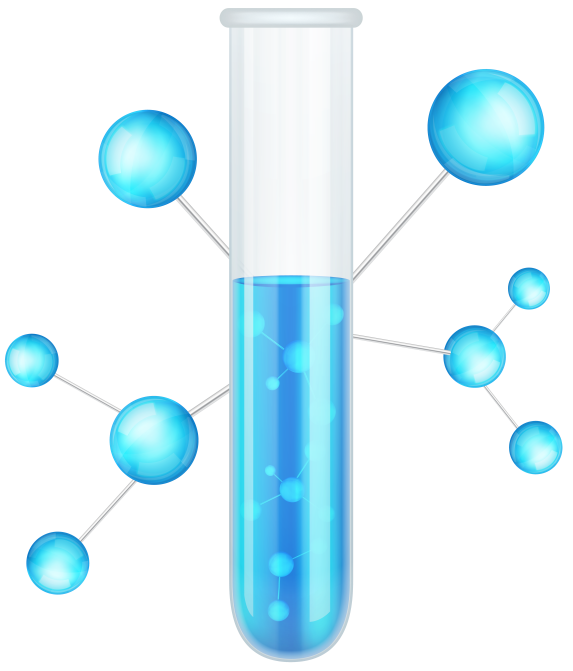 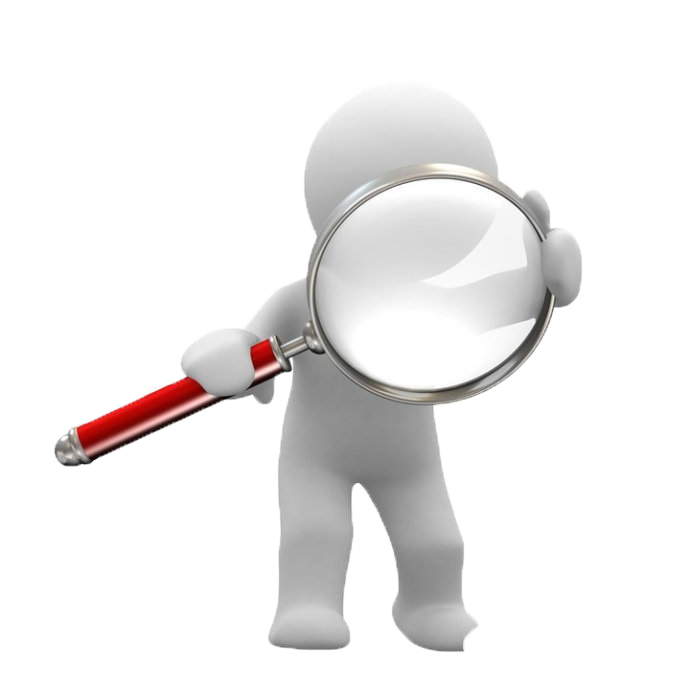 Проєкт
Урок-екскурсія
Дослідження
3 клас - не менше 4-х проєктів
Тематика проєктів та назви, можуть бути змінені, але повинні відповідати освітнім завданням відповідного розділу програми.
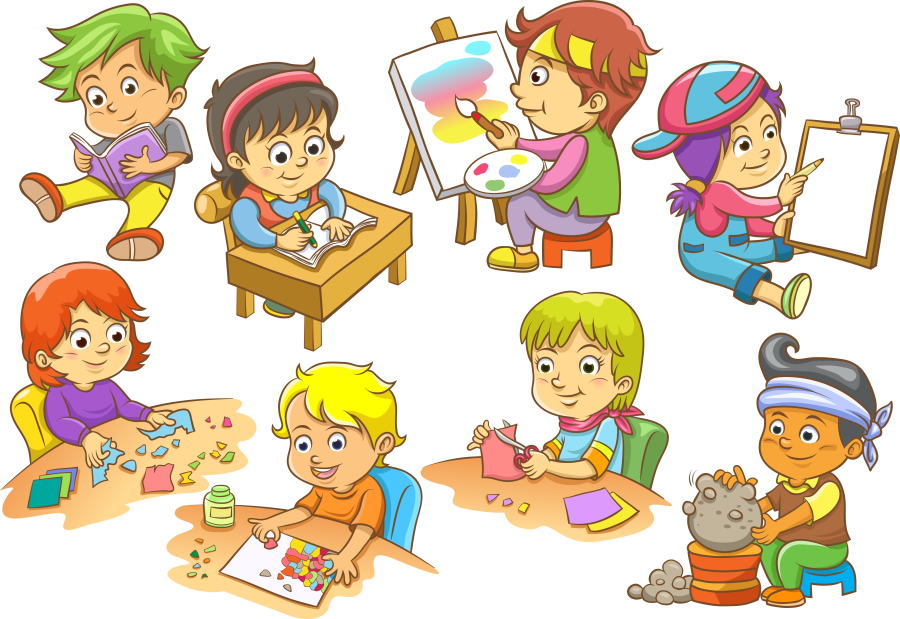 Діяльнісний підхід – є цілеспрямованою системою, націленою на результат, який може бути досягнутий тільки у тому випадку, коли буде зворотній зв'язок.
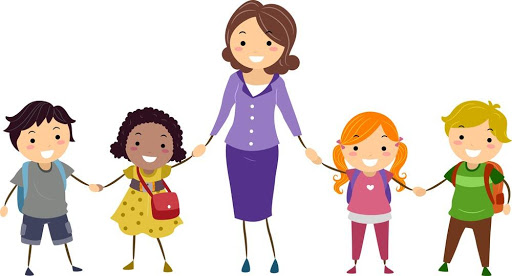 Дослідницький метод навчання
Дослідницький метод навчання
Активні методи i форми навчання
розвиток уміння міркувати
формування критичного мислення
розвиток творчості
уміння шукати власні вiдповiдi
уміння ставити запитання
уміння робити висновки
Медіаграмотність учнів
Сучасні діти сприймають інформацію інакше
Необхідно приділяти час не лише читанню підручника, 
а досліджувати навколишнє середовище
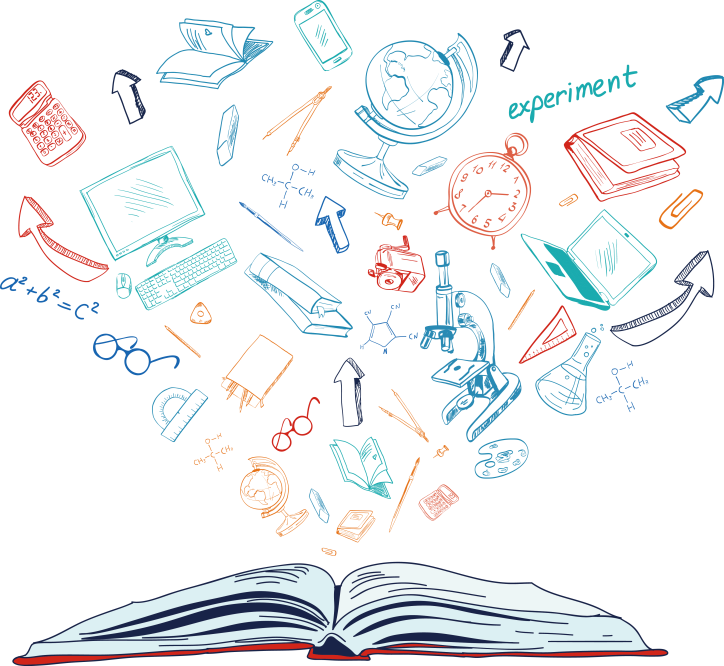 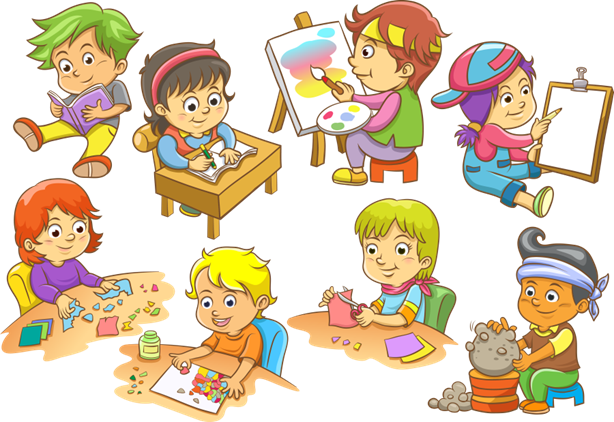 Проєкт «Город на підвіконні»
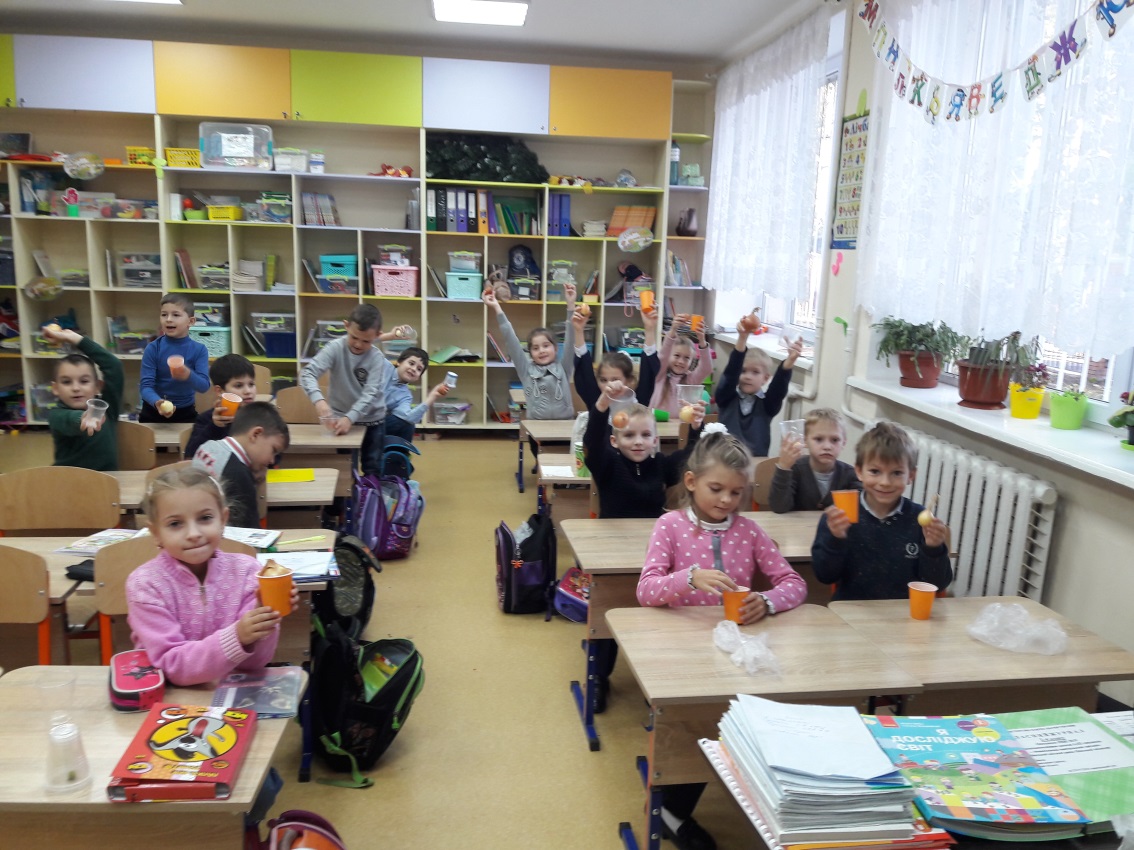 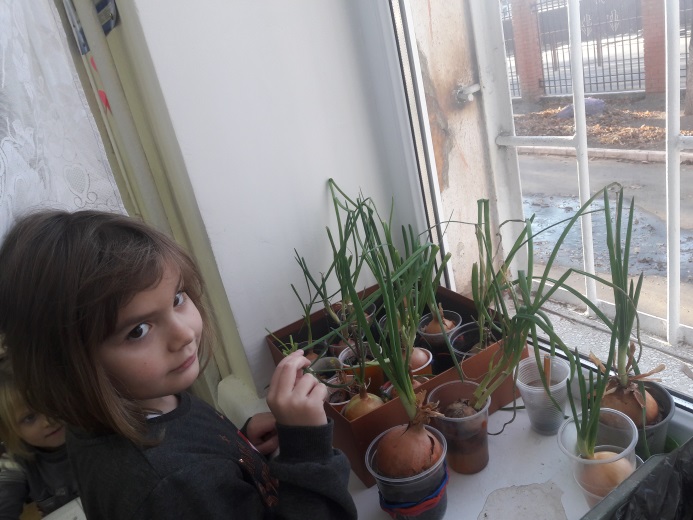 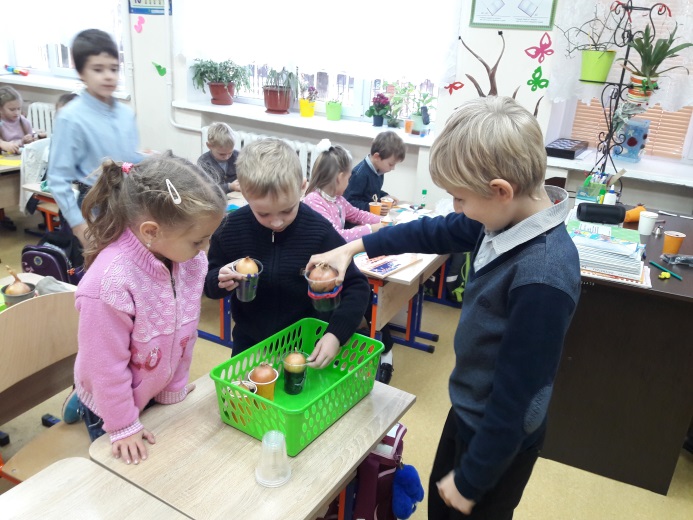 Дослідження стану екології
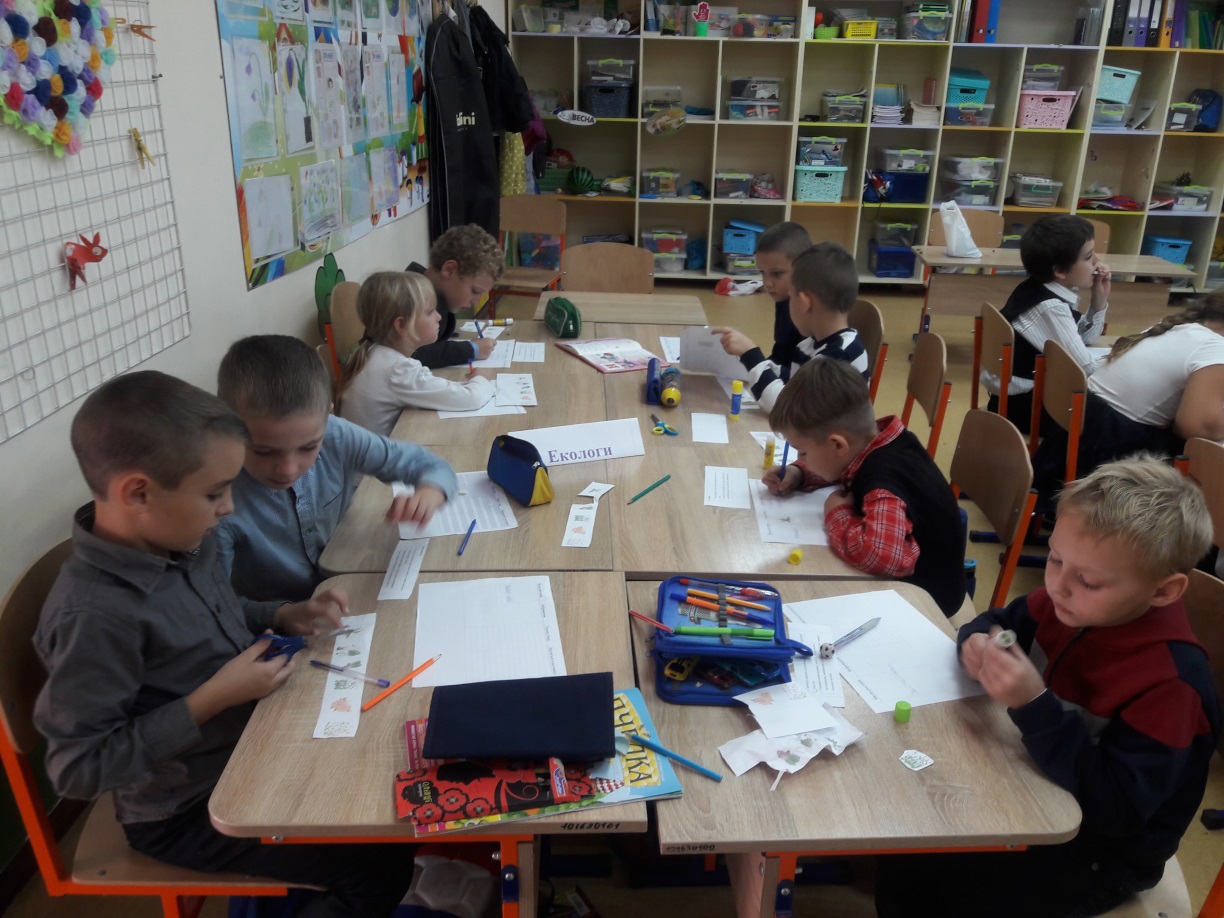 Урок-екскурсія «Я досліджую світ»
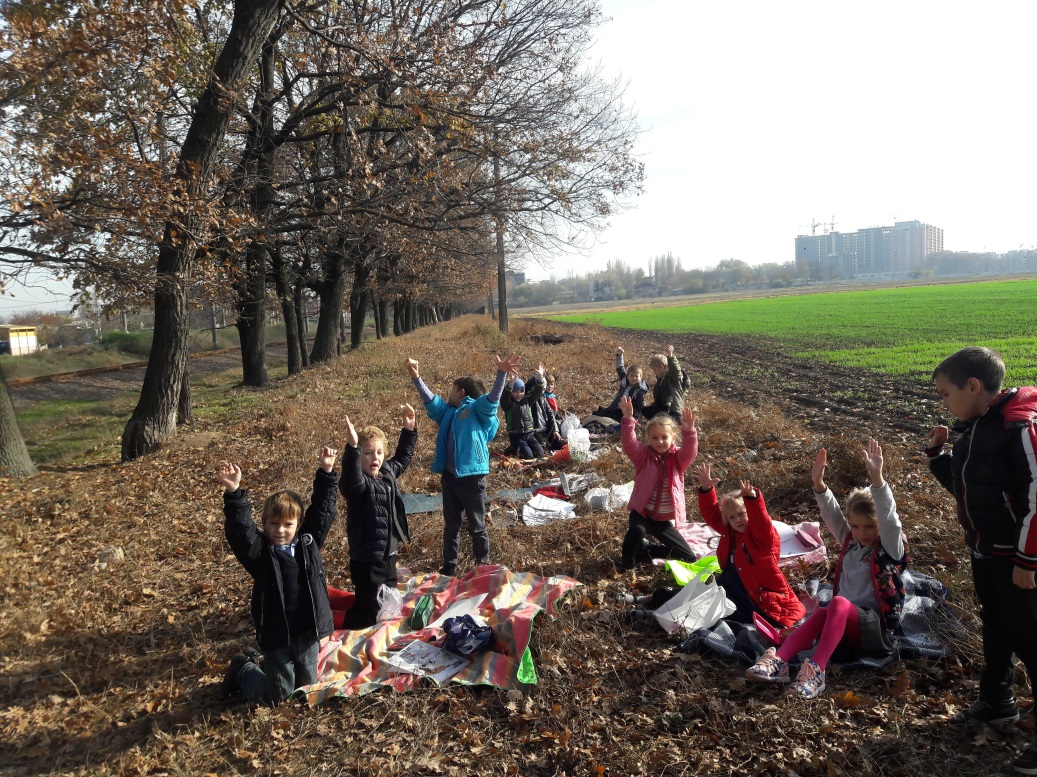 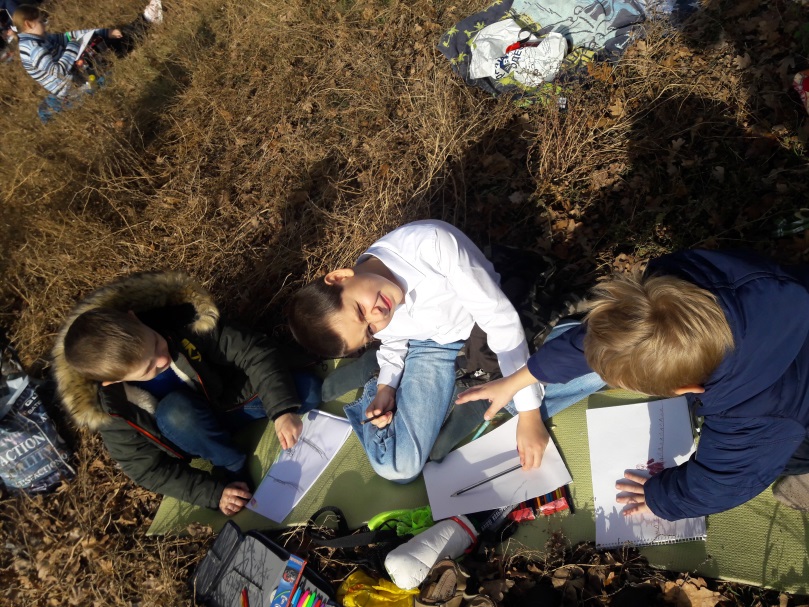 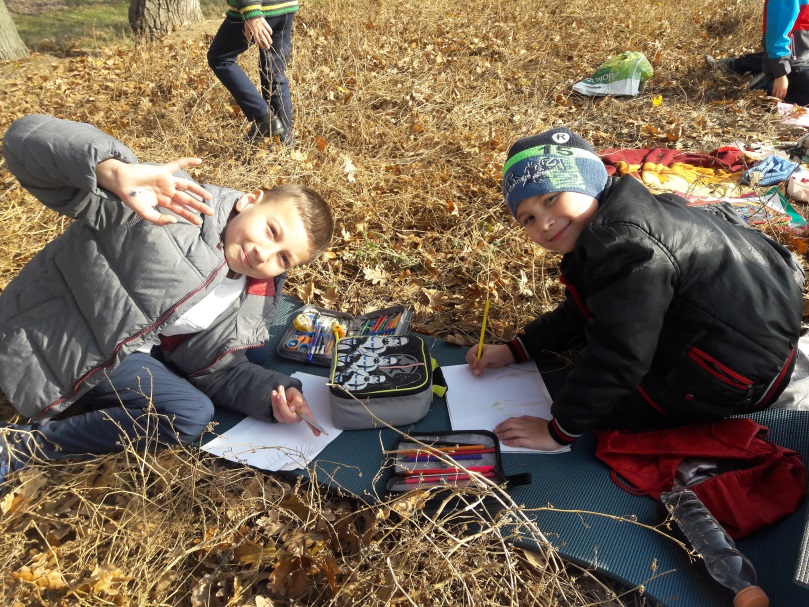 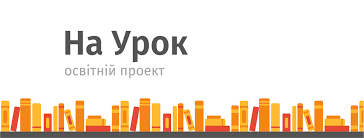 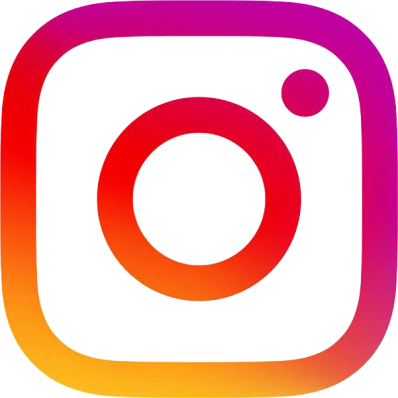 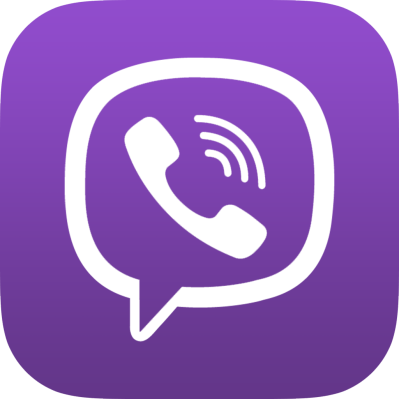 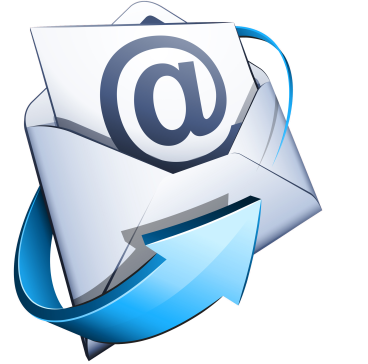 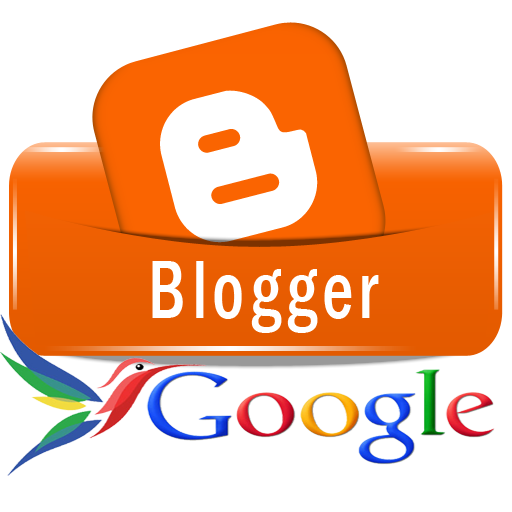 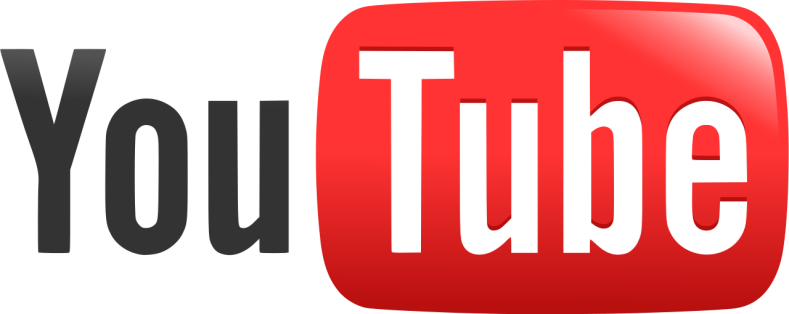 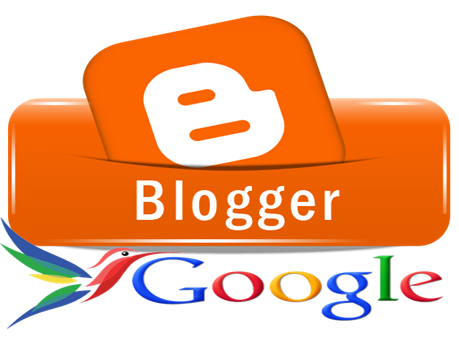 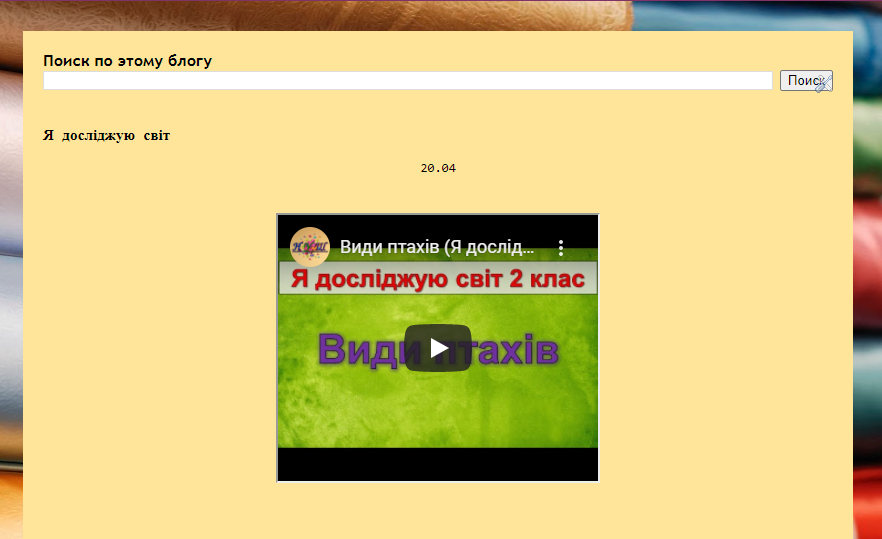 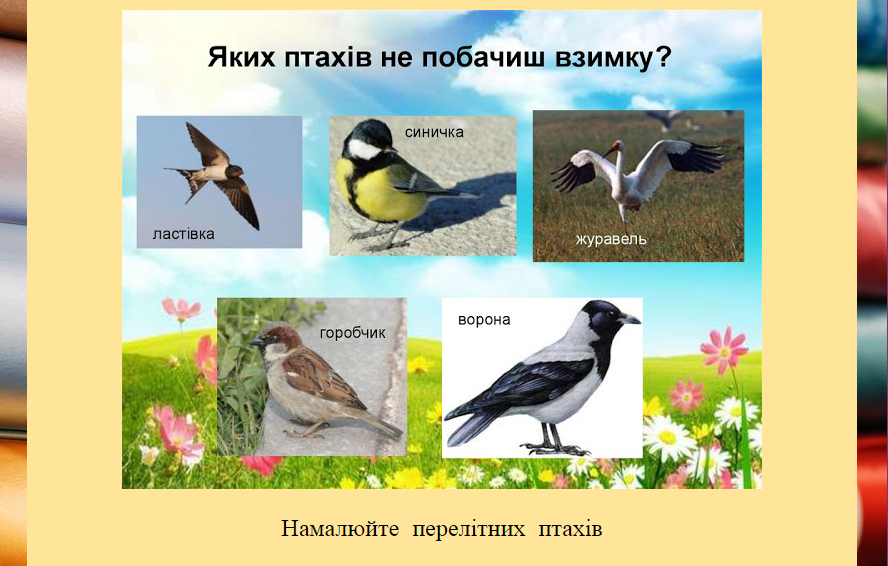 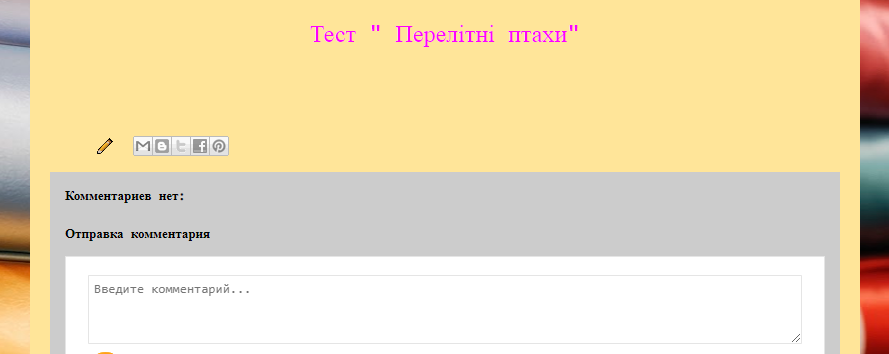 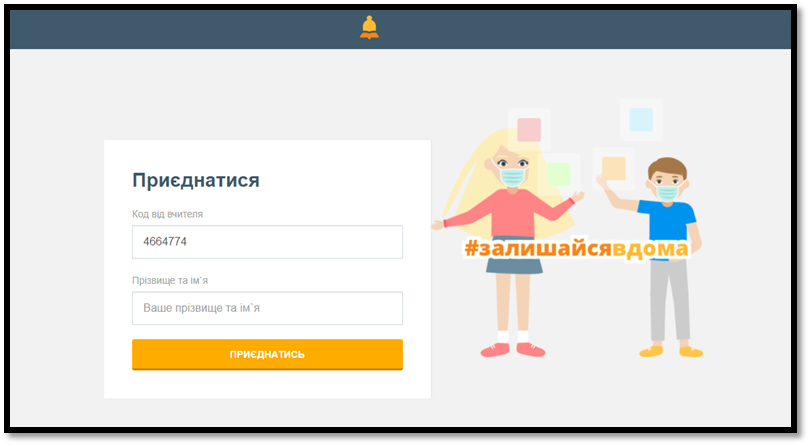 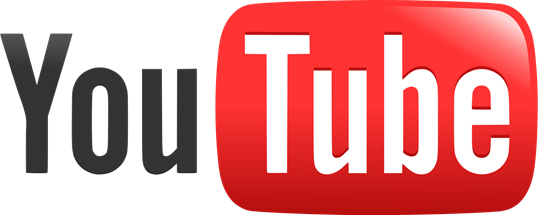 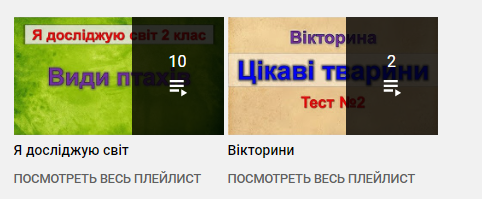 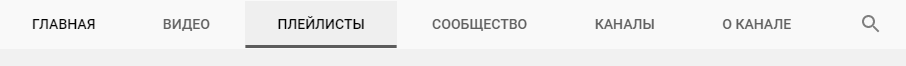 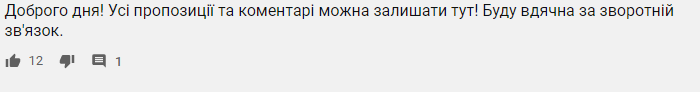 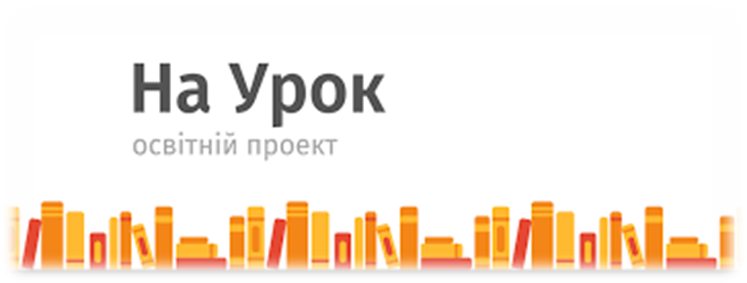 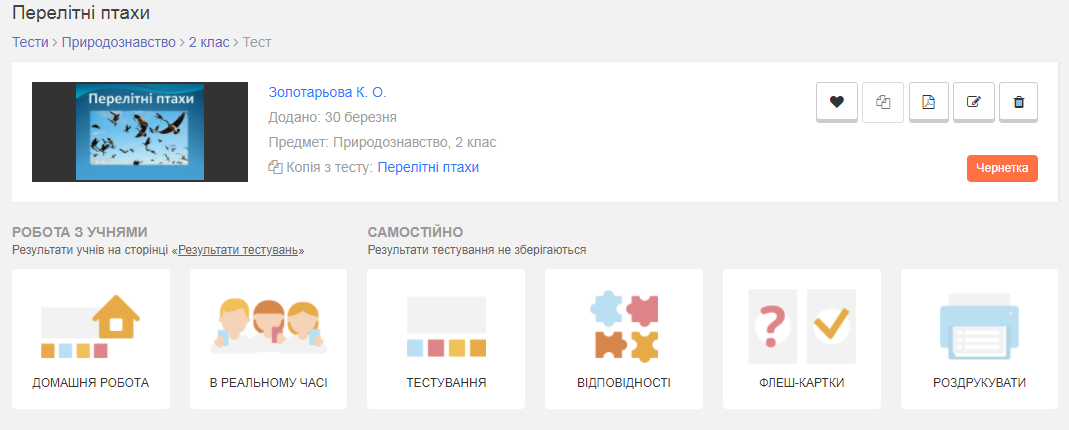 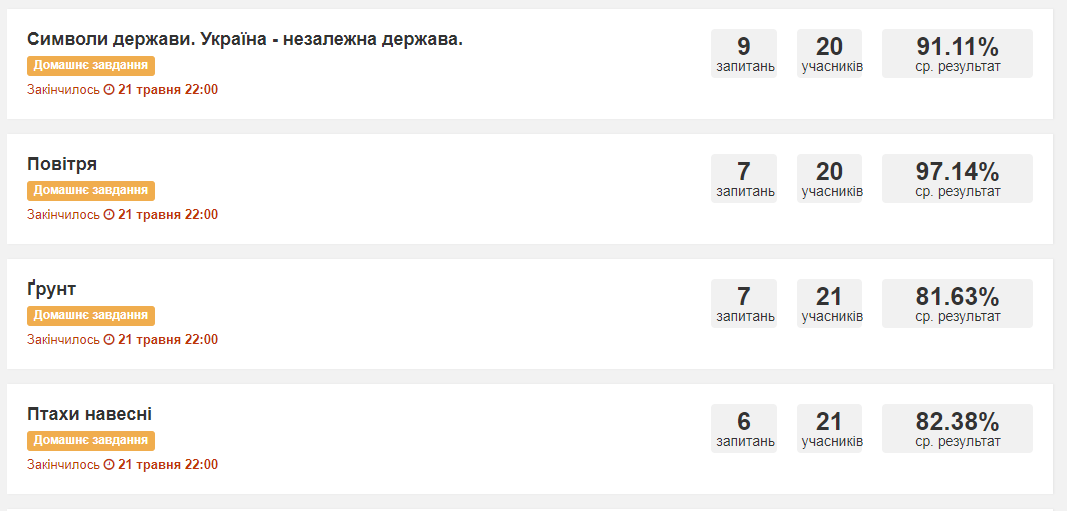 Дистанційне навчання
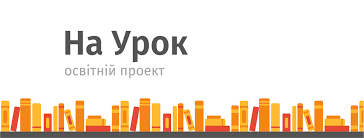 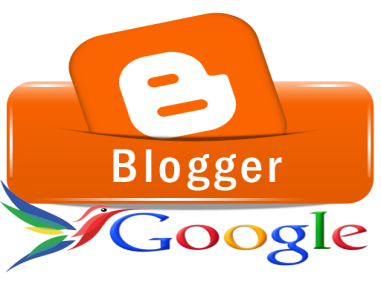 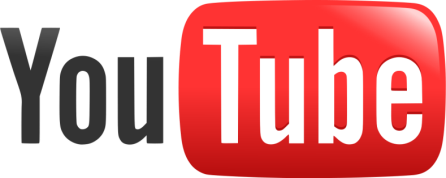 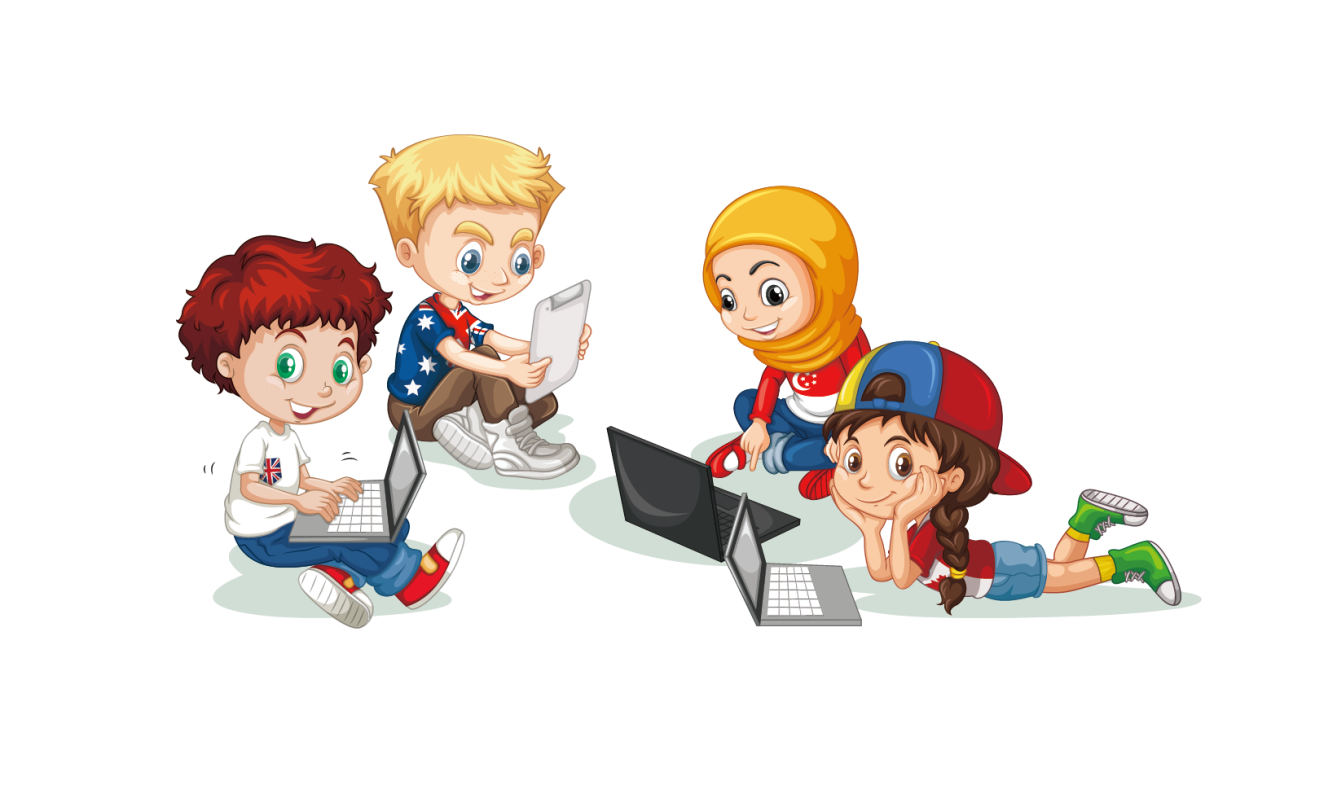 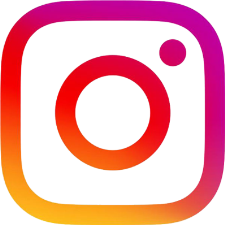 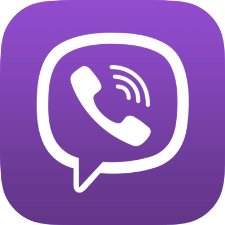 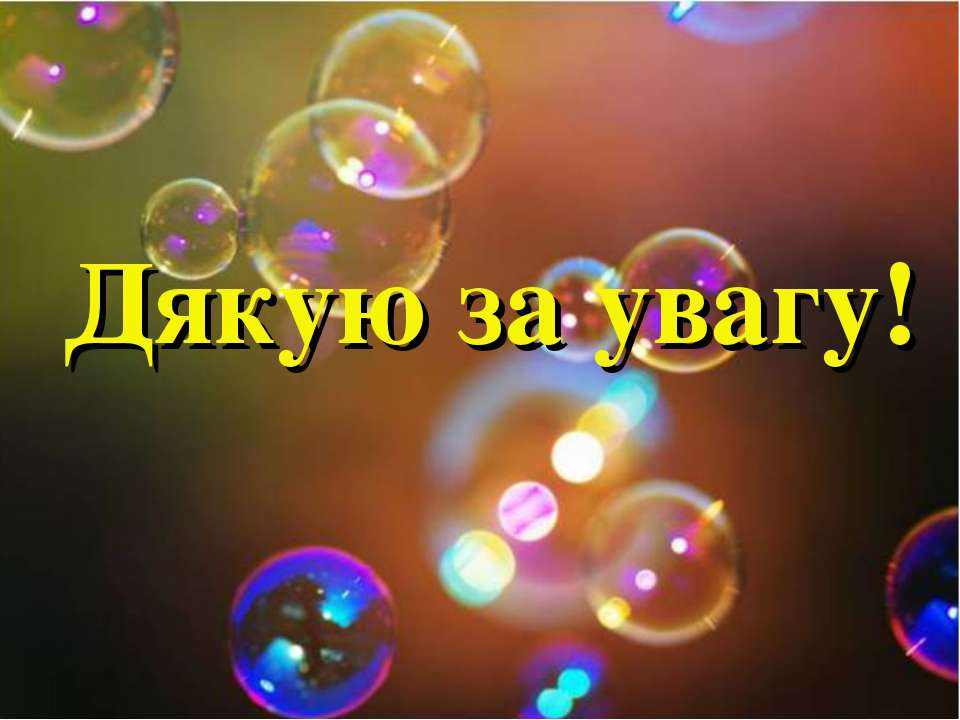